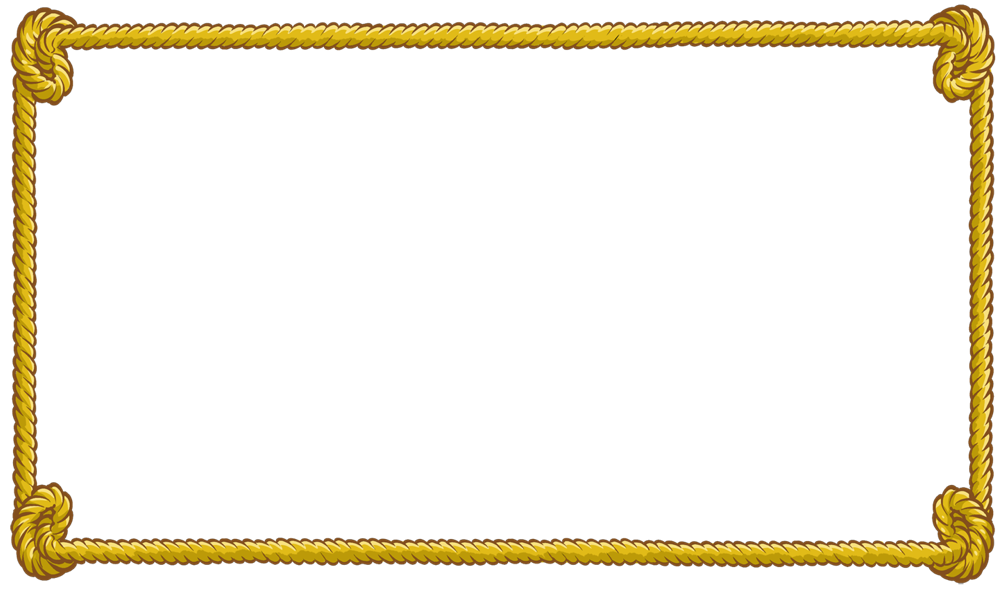 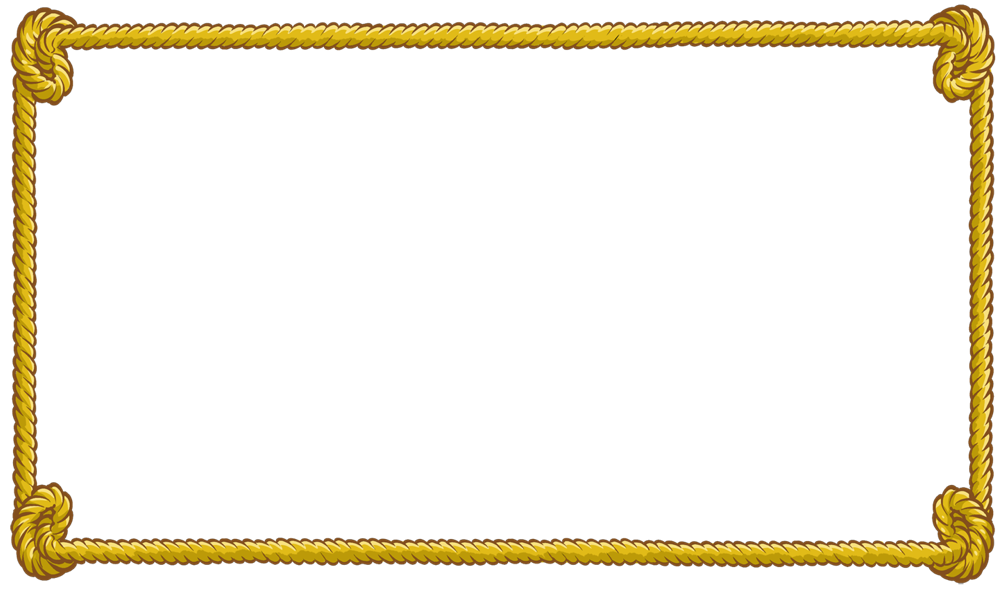 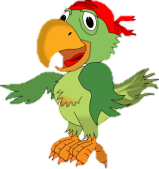 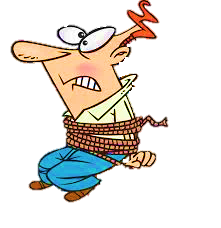 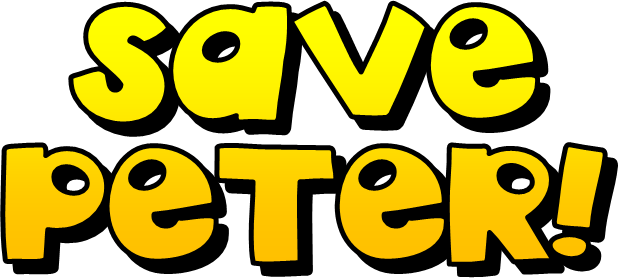 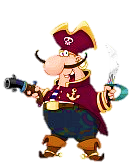 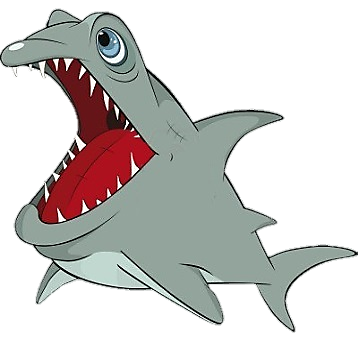 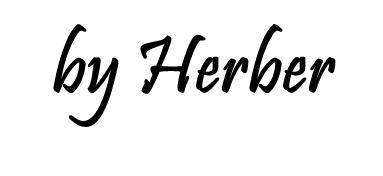 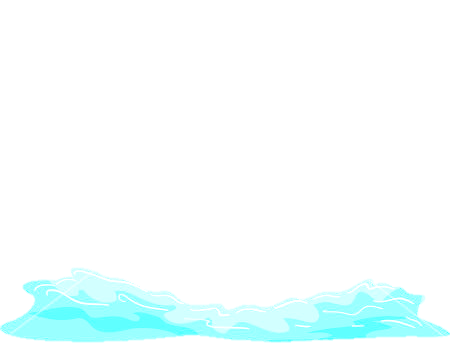 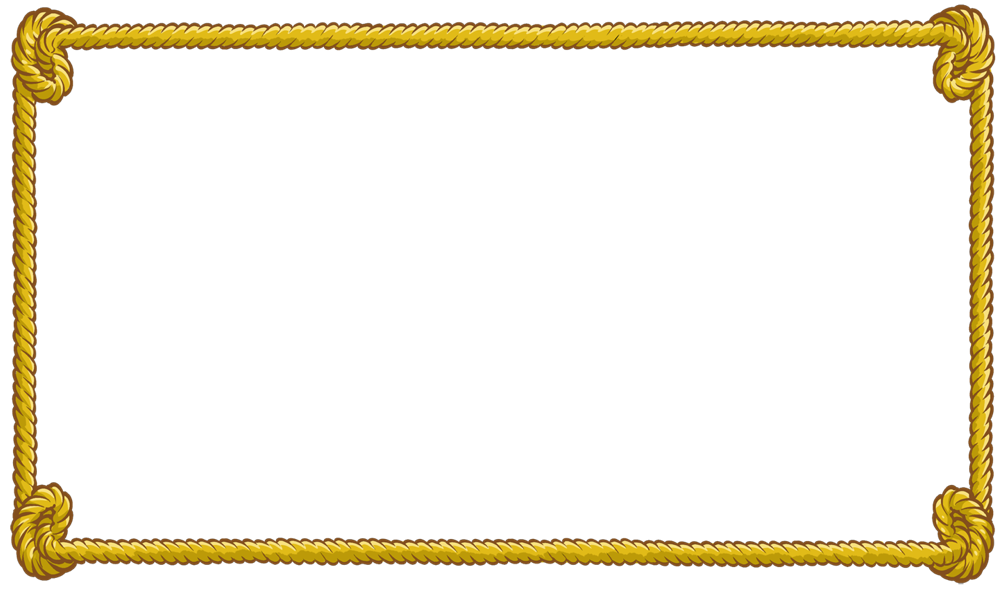 SUBJECT / OBJECT PRONOUNS
Click on the right option to save Peter
1/10
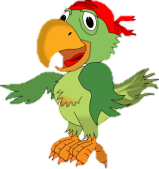 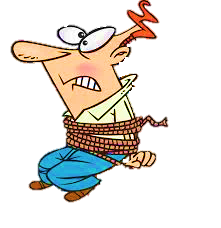 I
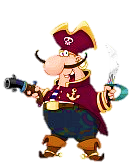 me
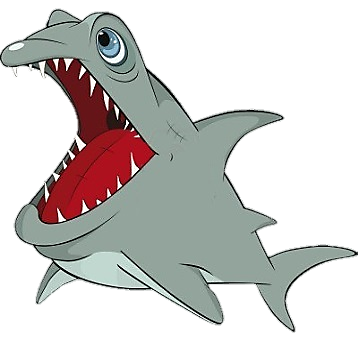 NEXT
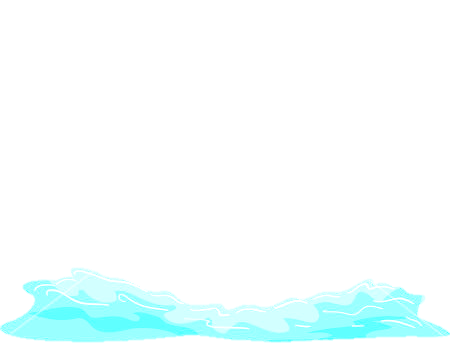 Peter and ____ were exploring an island.
I
2/10
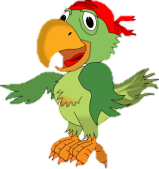 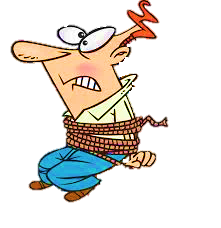 we
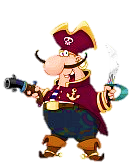 us
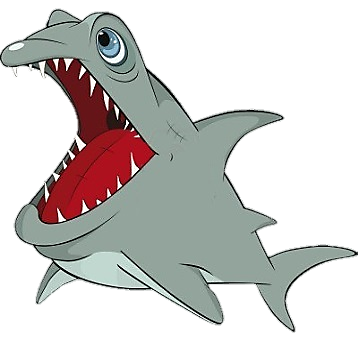 NEXT
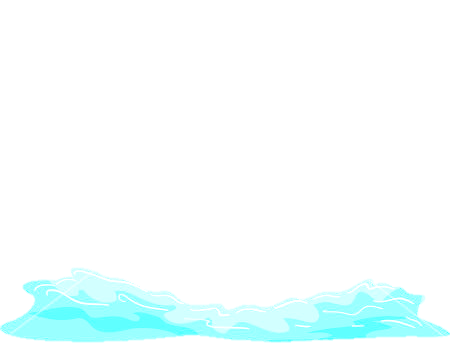 We
______ were birdwatching when a ship appeared in the distance.
3/10
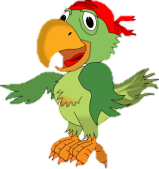 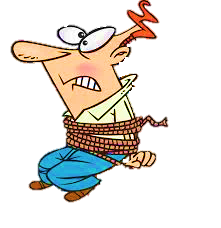 we
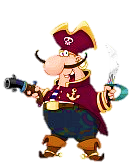 us
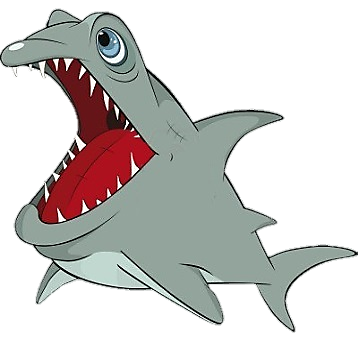 NEXT
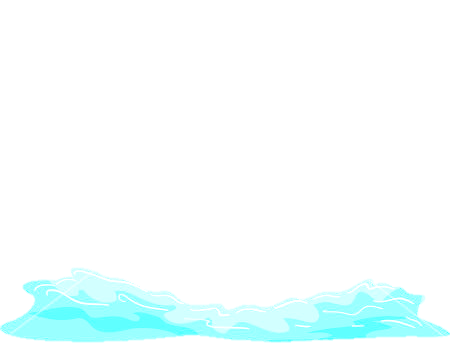 Some pirates came and chased _______.
us
5/10
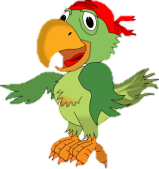 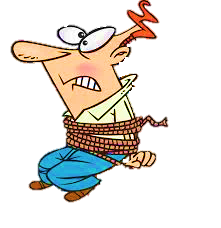 I
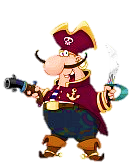 me
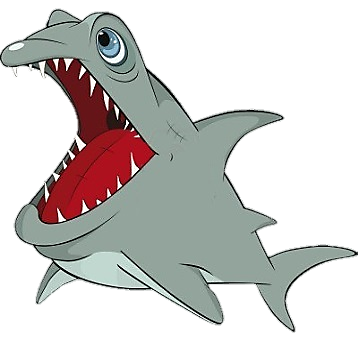 NEXT
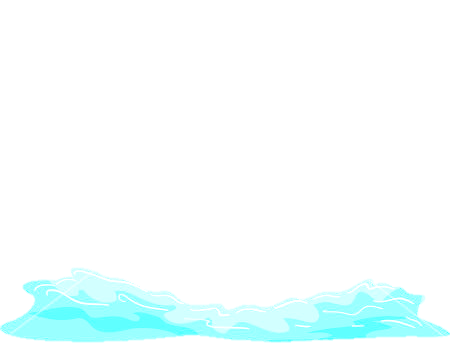 He told _____ that he was in danger.
me
4/10
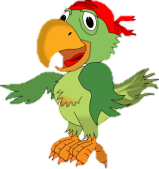 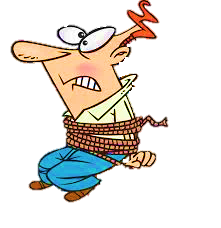 he
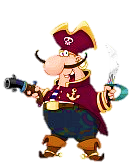 him
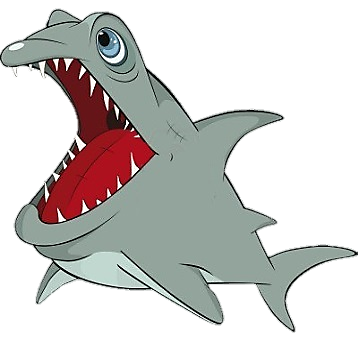 NEXT
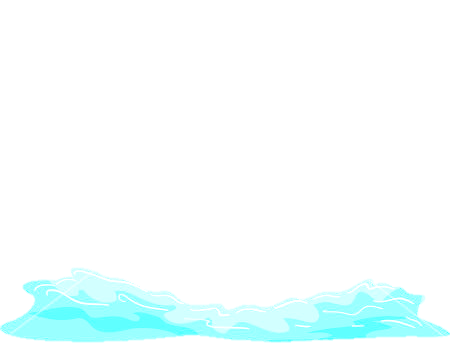 The pirates catched _______ at the beach.
him
6/10
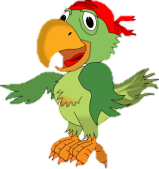 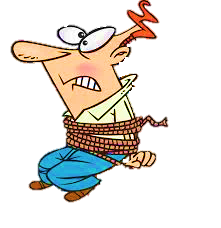 he
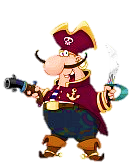 him
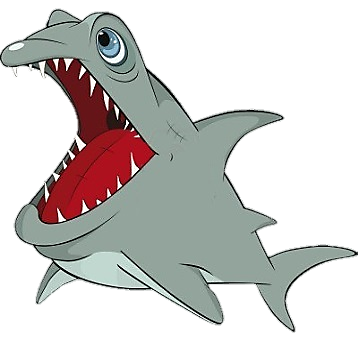 NEXT
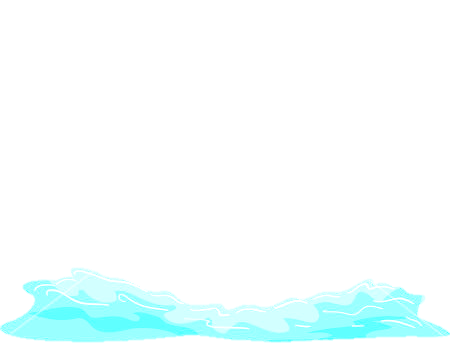 ______ was really frightened.
He
7/10
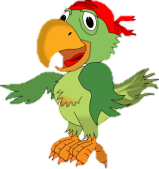 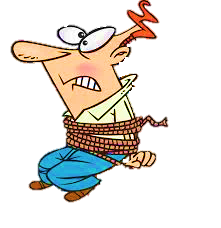 she
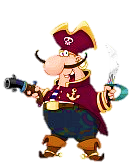 her
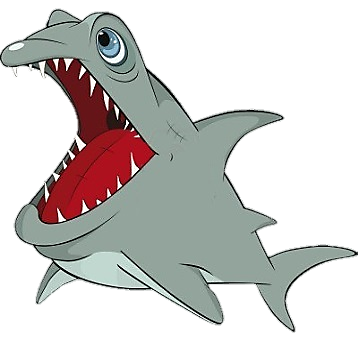 NEXT
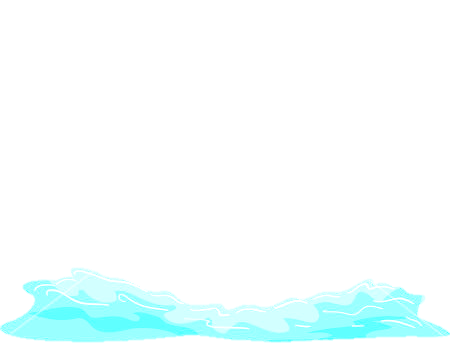 His wife was at home. 
I talked to ______ in the evening.
her
8/10
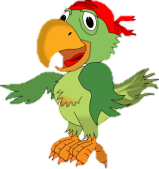 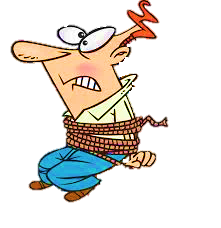 she
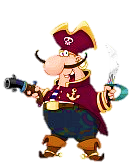 her
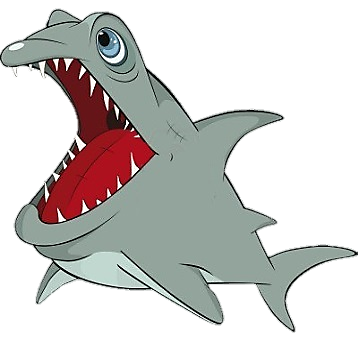 NEXT
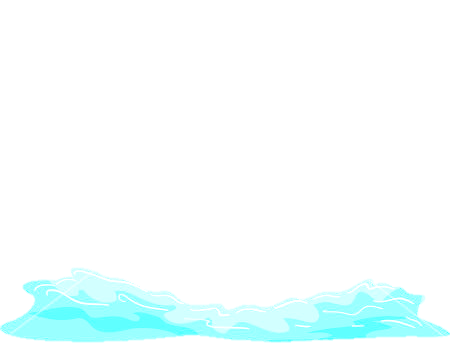 ______ was really surprised.
She
10/10
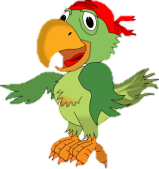 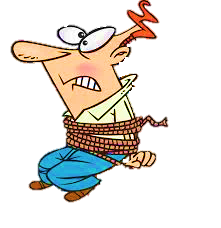 they
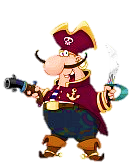 them
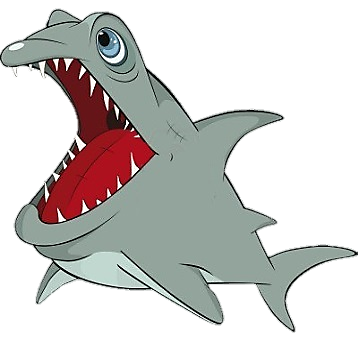 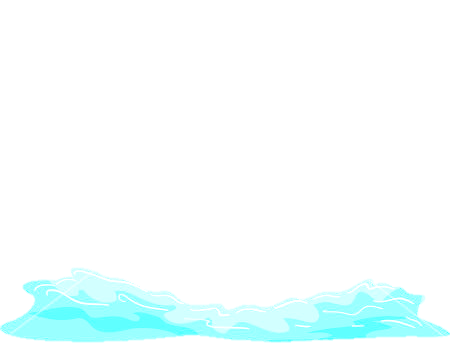 EXIT
They have two children. 
Peter was thinking of _______ .
them
9/10
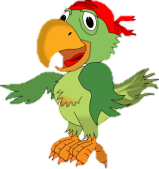 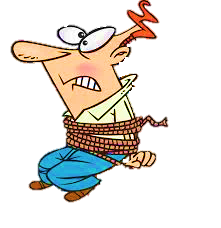 they
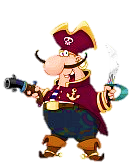 them
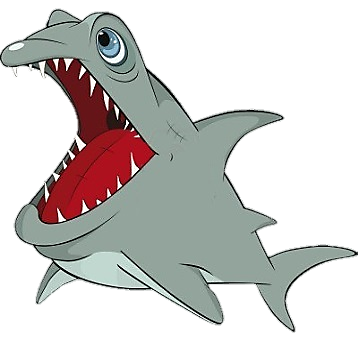 NEXT
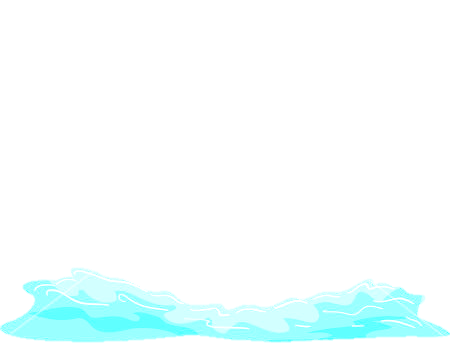 ______ live in a house on the coast.
They